1.1舉辦國發佈
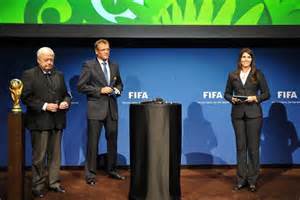 北京時間2007年10月30日，國際足聯在總部蘇黎世宣佈：足球王國巴西將承辦2014年世界盃。